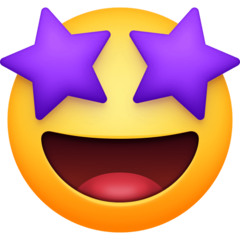 Your Onboarding Journey
Write name here
Content
Your overview
The [Company Name] onboarding journey
Your first week and goals
Your second week and goals
Your third week and goals
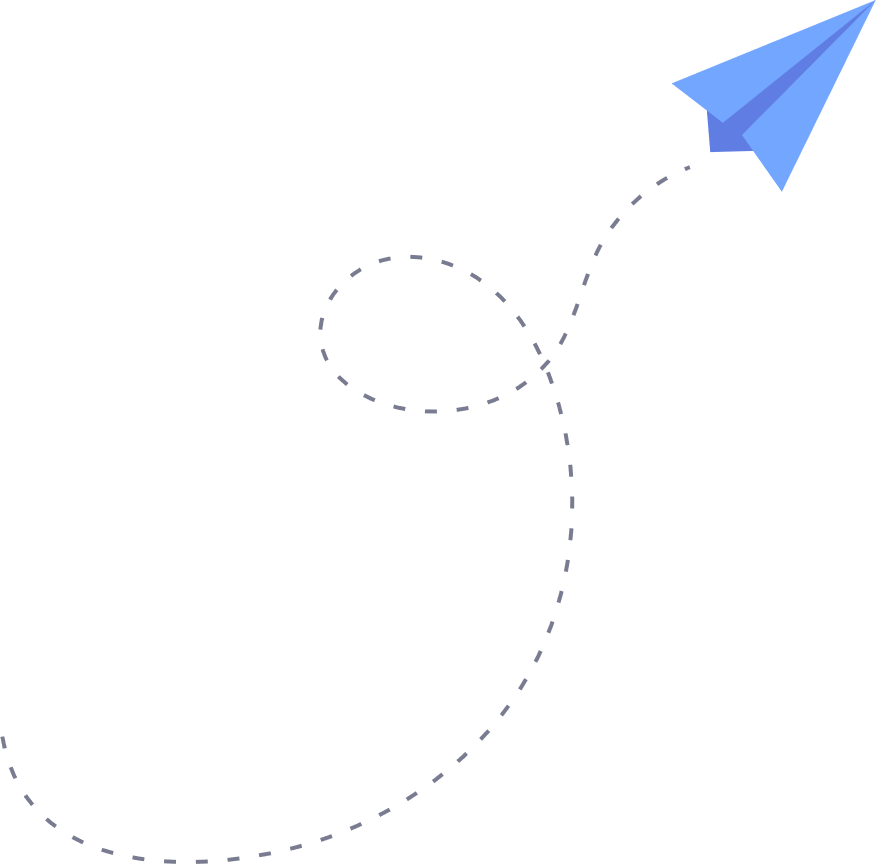 Your overview
⭐️ Department – [Write department here]

👋🏼 Professional Buddy – [Write name here]

☕️ Social Buddy – [Write name here]
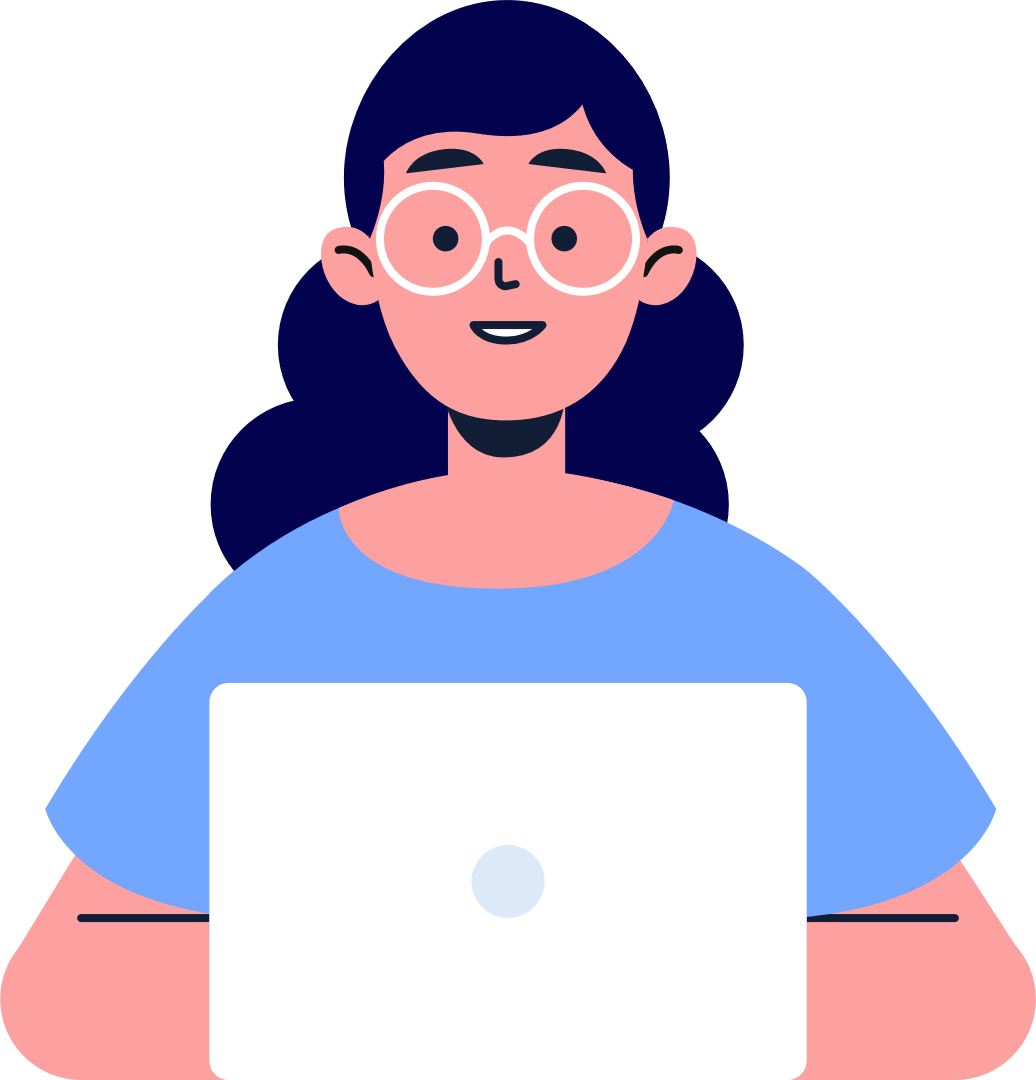 The [Company Name] onboarding journey
A part of becoming a part of our company is getting to know your colleagues, our product and the company in general. Below you find some onboarding milestones that all new hires will attend.
Preboarding

Introduction to your new work place, colleagues and culture
[Event]

Add text about event
Product onboarding

Learn about our product
Get to know

Office tour, department and introductions
DAY 1
MONTH 3
Breakfast

We will start your first day with a department breakfast
Buddies

Professional buddy in order to get to know tasks – social buddy for fun
Check in’s 

Weekly with your manager.Daily with your professional buddy the first weeks
Your skills

Onboarding case
Week 1
[Write dates here]
Write activities here
Write activities here
Write activities here
Write activities here
Write activities here
Write fall back activities here
Write fall back activities here
Daily check out with professional buddy
1. Write the goal here
First week goals 🎯
2. Write the goal here
3. Write the goal here
Page 6
Week 2
[Write dates here]
Write activities here
Write activities here
Write activities here
Write activities here
Write activities here
Solve treasure hunt
Write fall back activities here
Daily check out with professional buddy
1. Write the goal here
Second week goals 🎯
2. Write the goal here
3. Write the goal here
Page 8
Week 3
[Write dates here]
Write activities here
Write activities here
Write activities here
Write activities here
Write activities here
Write fall back activities here
Write fall back activities here
Daily check out with professional buddy
1. Write the goal here
Third week goals 🎯
2. Write the goal here
3. Write the goal here
Page 10
1. Write the goal here
MONTH 1
Other goals 🎯
2. Write the goal here
MONTH 2
3. Write the goal here
MONTH 3
Page 11
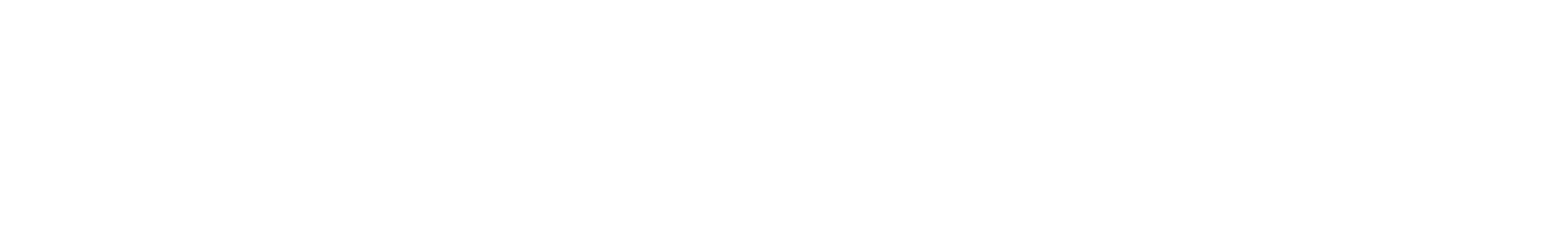 📌 Unlock More Onboarding Insights at our Resource Hub!
📌 Download FREE Onboarding Guide E-book
📌 Download FREE Preboarding Checklist
📌 Explore Our Blog Posts about Preboarding and Onboarding